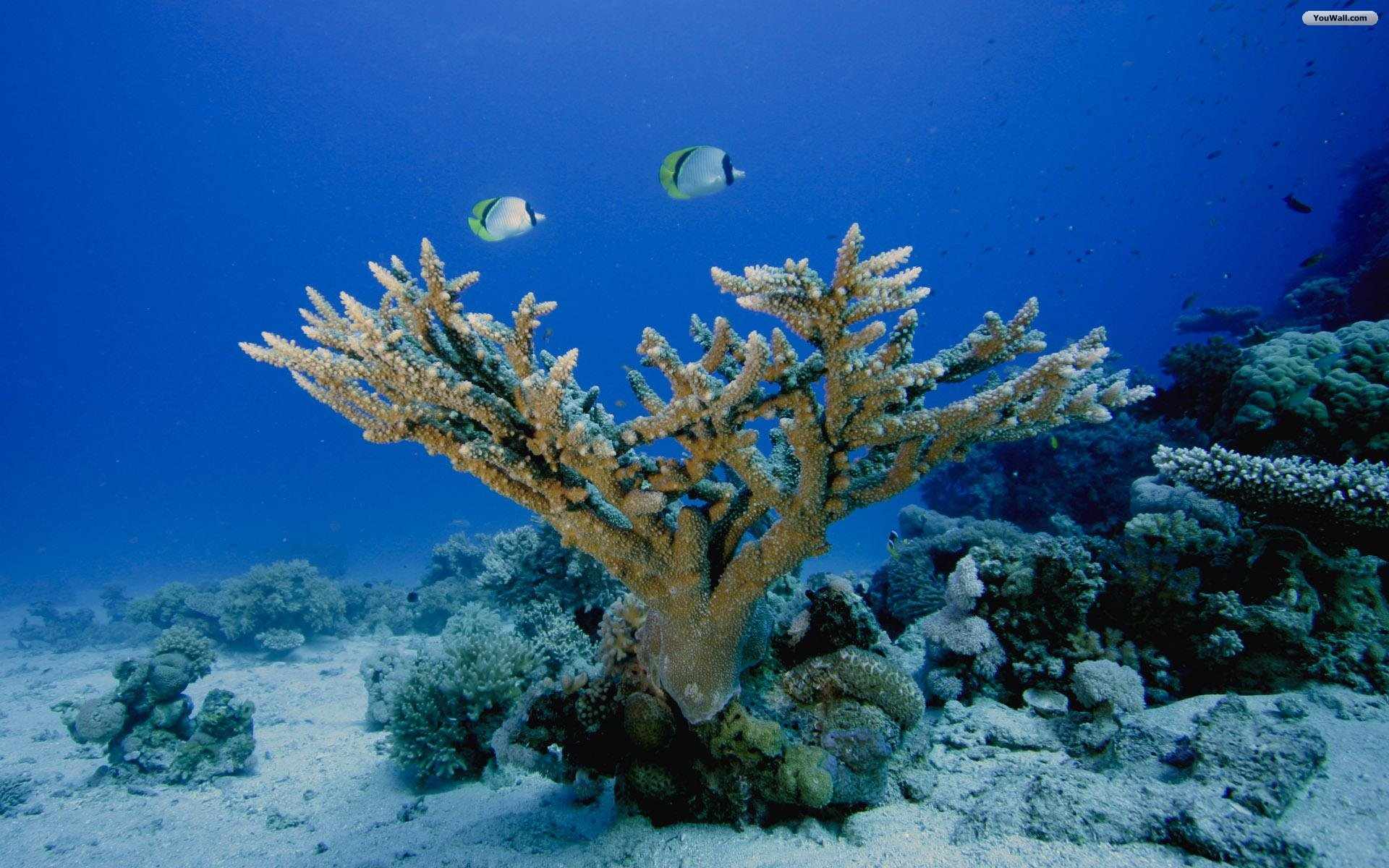 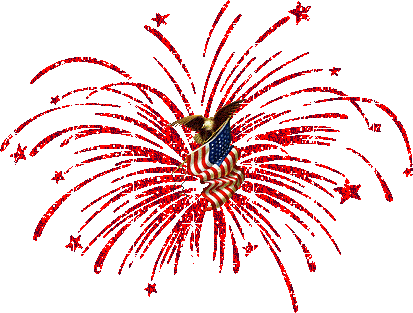 Congratulation
My dear Students
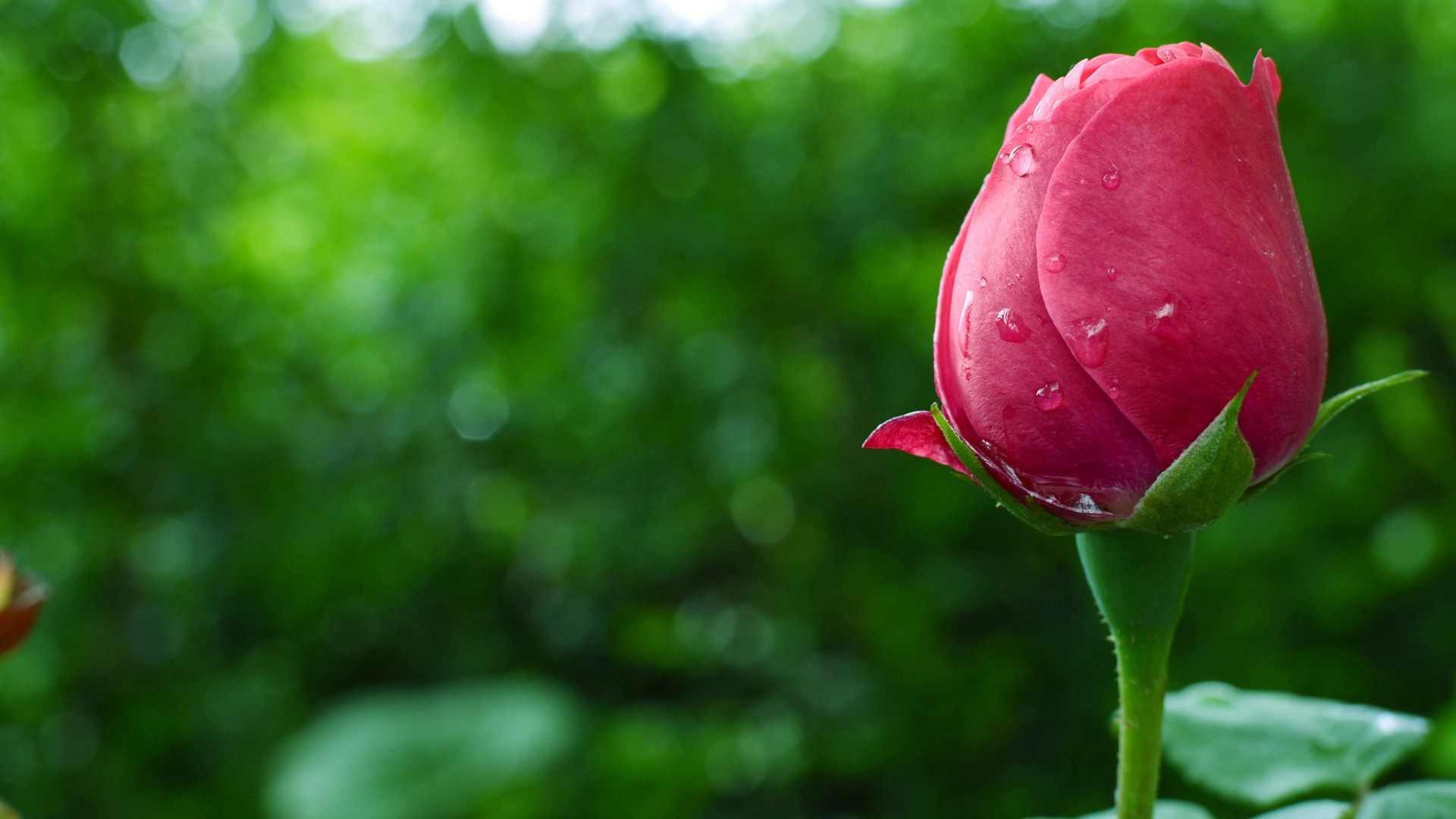 Introduction
Md.ASHRA FUL ALAM
              Assistant teache
DAKKHIN BALAPA FAZIL MADRASHA
        MOSHKHOCHA,ADITMARI.lalmonirhat,
Email; amashrafulict38@gmail.com
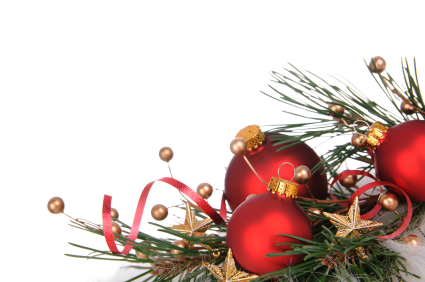 Subject;
     English For To day
           Class-Six
   Date;
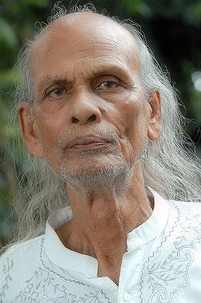 Look at the picture.

Do you know who is the man?
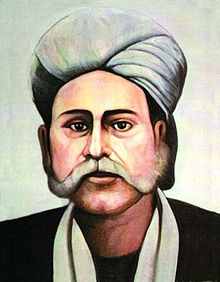 Do you know who is the man?
Hason Raja
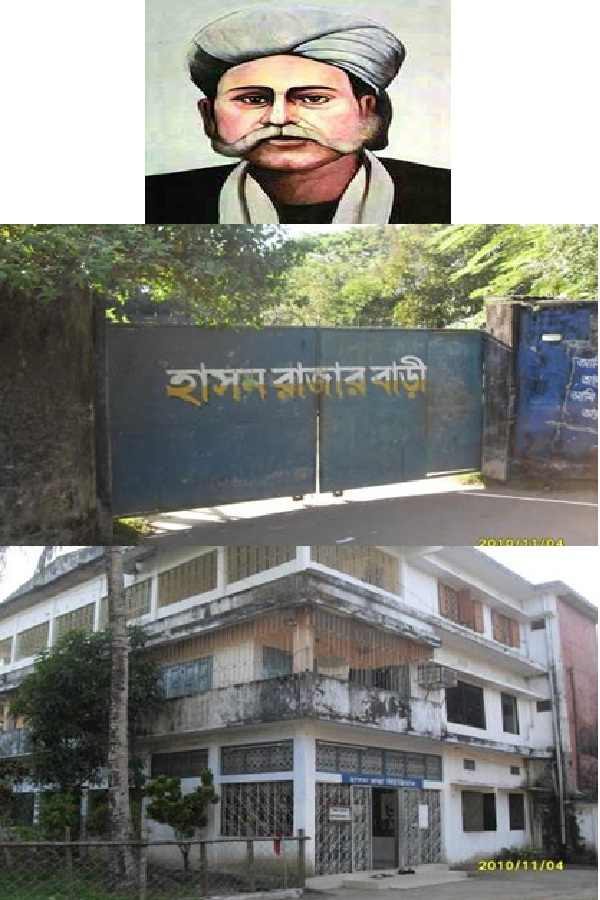 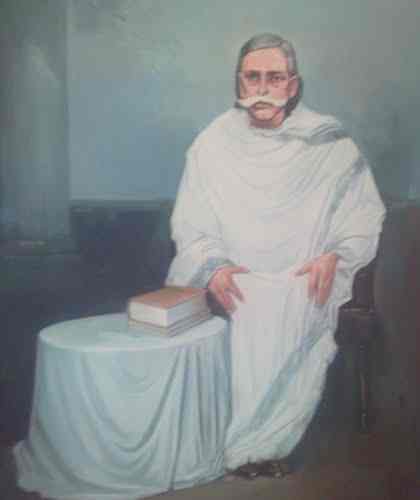 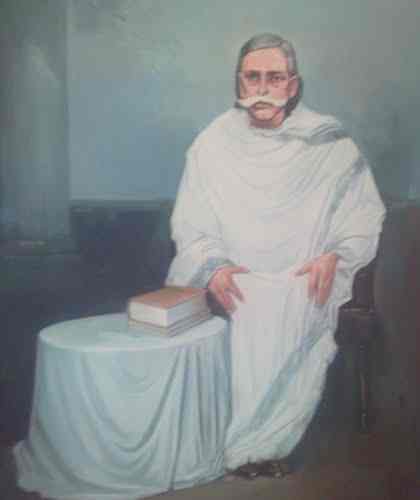 Topic name;
    Lesson-21
    Hason Raja;
The mystic bard of Bangladesh
Objectives of the lesson.
By the end of the lesson        Student will be able to—
Ask and answer question
Read and understand text.
Write short composition.
Vocabulary.
Vocabulary
mystic
supernatural
meditation
Thought, contemplation.
bard
Poet, lyricist
Lavishness, opulence.
luxury
crazy
Wild, passionate, mad.
beyond
Away from, afar, out side
Read the text and answer the question;
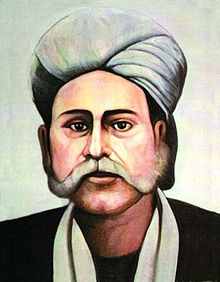 Hason Raja was born in 1854 in a welthy landlord’s family in Sylhet.
He did not receive much formal education.
In his youth, he led a life of luxury.
Hason Raja wrote a lot of songs, about a thousand in number.
His book called ‘ Hason Udash’ was a published in 1906.
Pair work
Read the text and make a five sentences from the table;
Answer;
Hason Raja is a  famous mystic poet in Bangladesh.
He was brought up In the midst of comfort and pleasure.
His songs are Popular not only in Bangladesh but also in west Bengal in India.
He called himself ‘Pagla Hason Raja.
He found all sorts of pleasure and comfort insignificantly.
Evaluation;
(a) When was Hason raja born?
Hason raja was born in 1854
(b) Where did he come from?
Ans; He came from Sylhet.
(c) What was his childhood like?
Ans; Full of luxury, comfort and pleasure.
(d) How many songs did Hason Raja write?
Ans; 500
Home work
Write a paragraph based on the text’s information about  “Hason Raja’. The paragraph should not exceed 70 words;
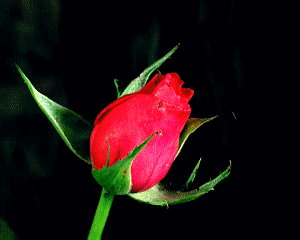 Thank you                         every body